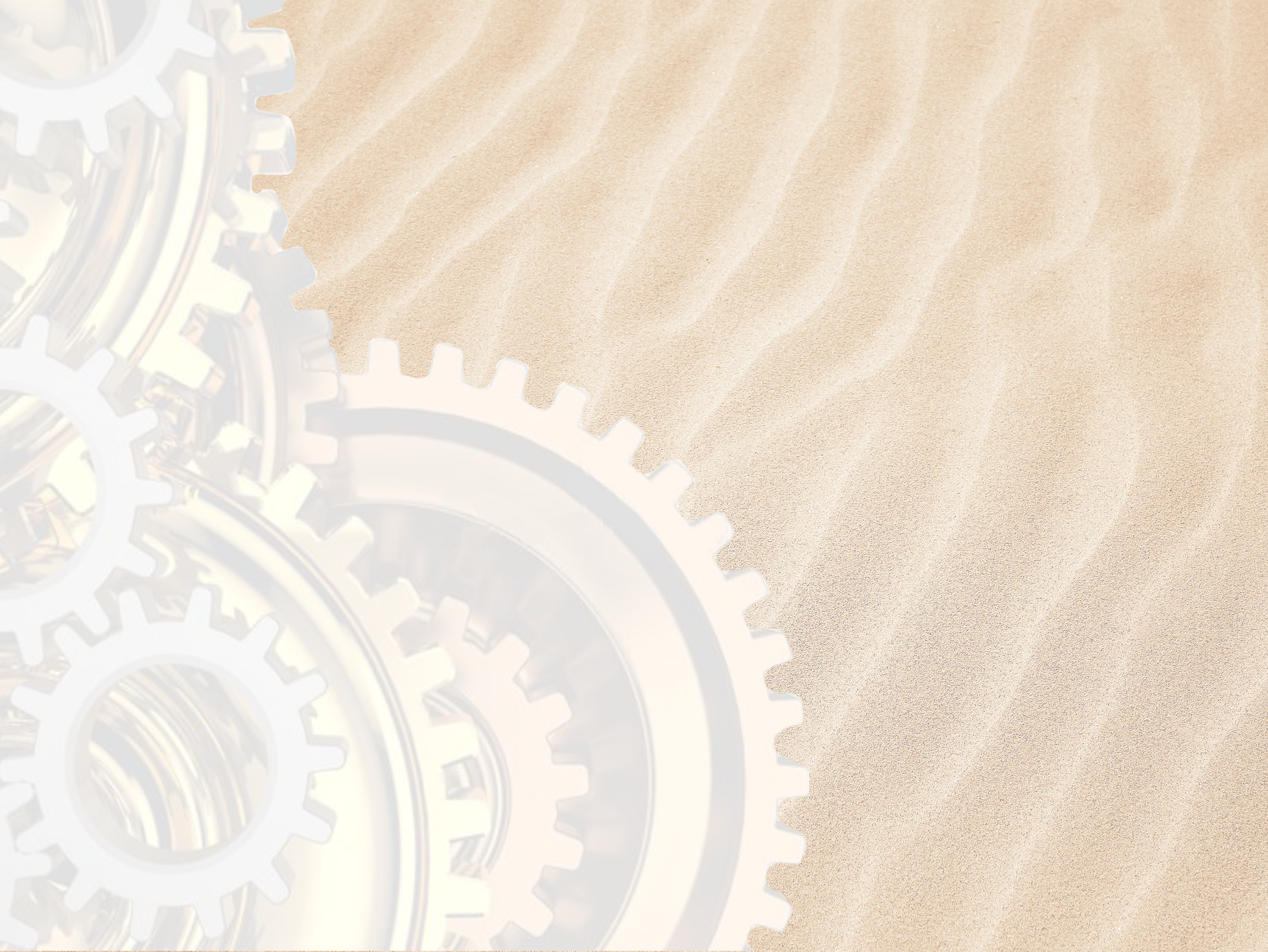 Основные виды техник рисования на столе
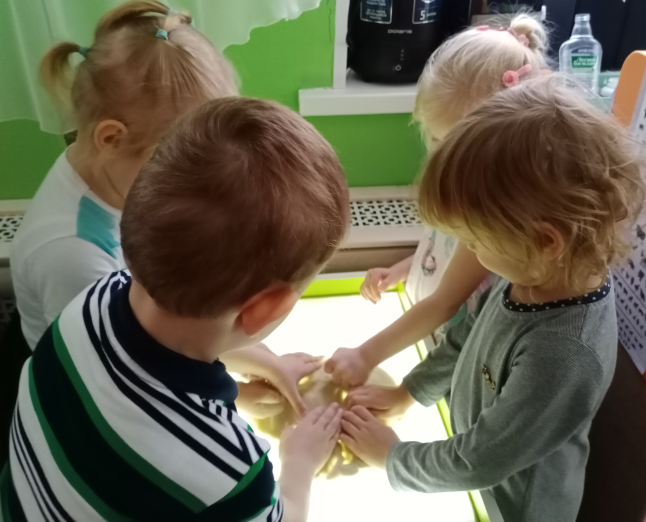 «Дружные ладошки»
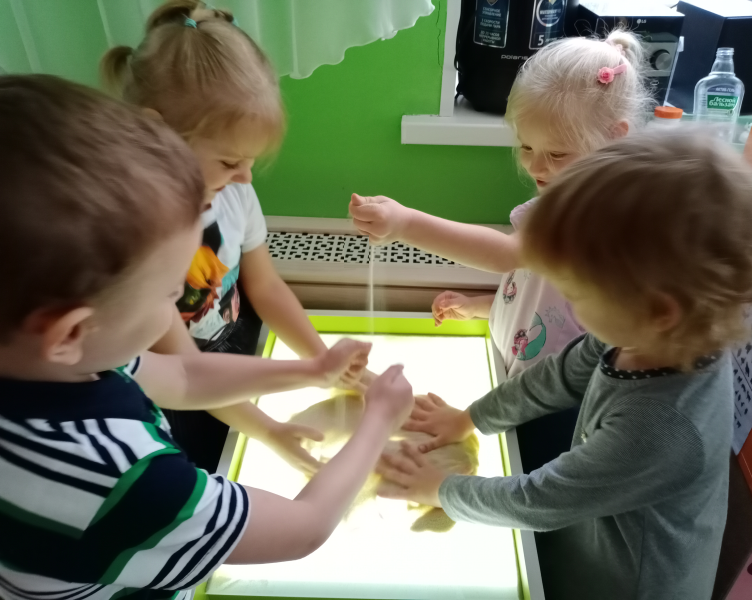 «Ручеек»
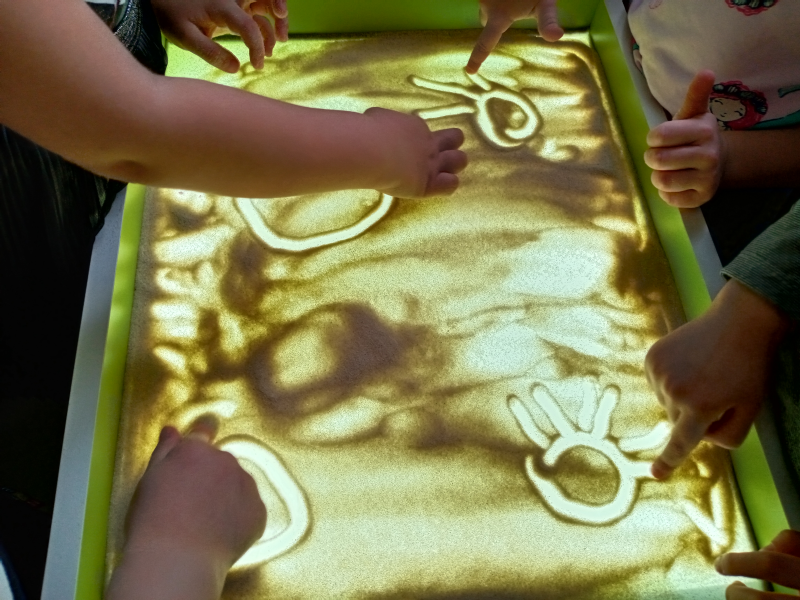 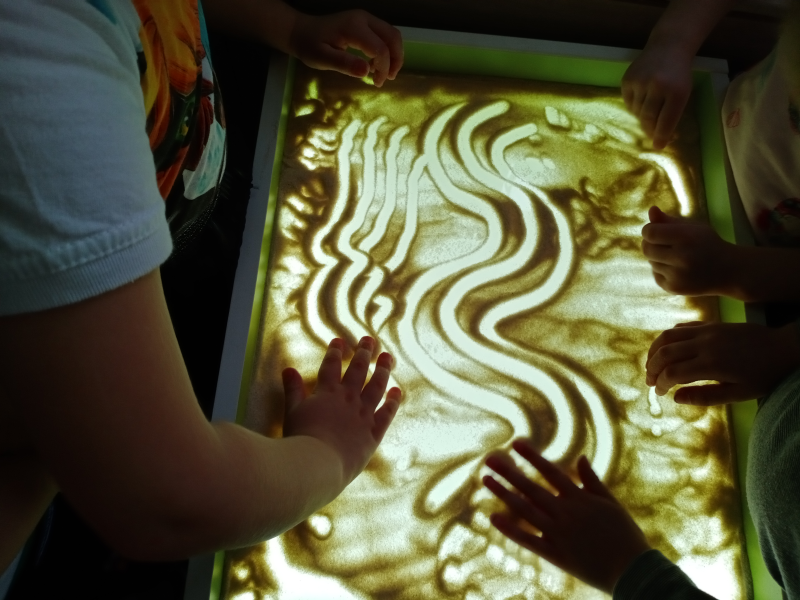 «Послушные ручки»
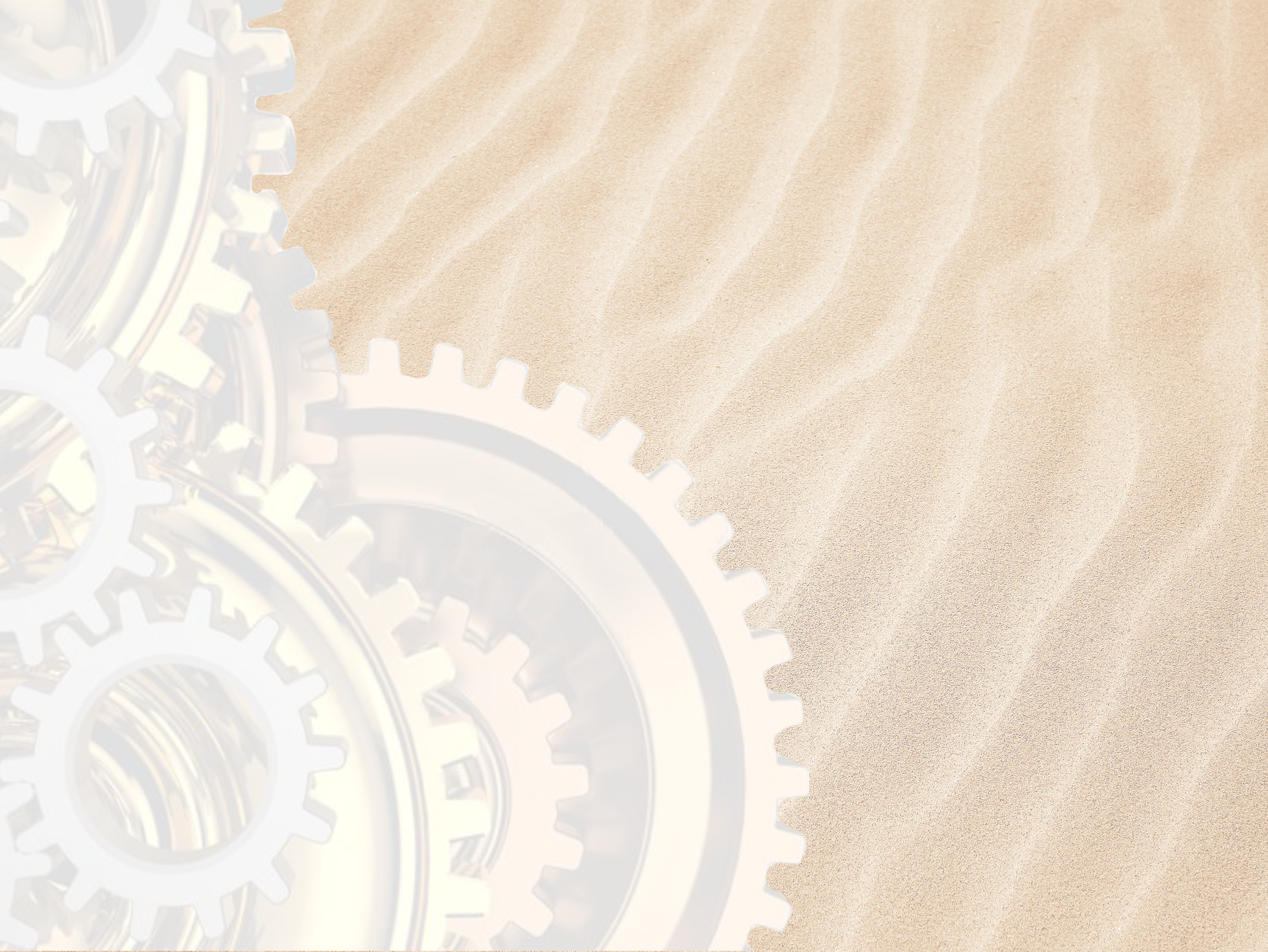 Материалы для рисования
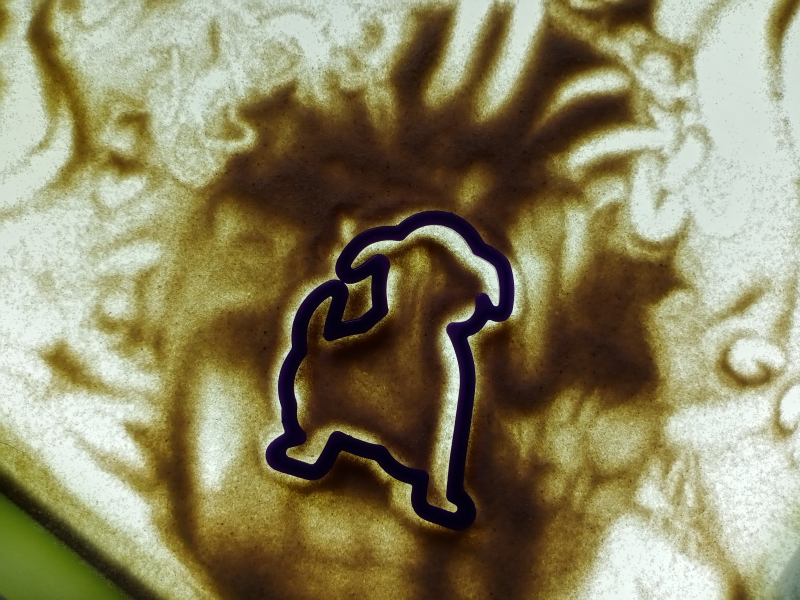 Бумажные трафареты
Пластмассовые трафареты
Ситечко
«Ручеек»
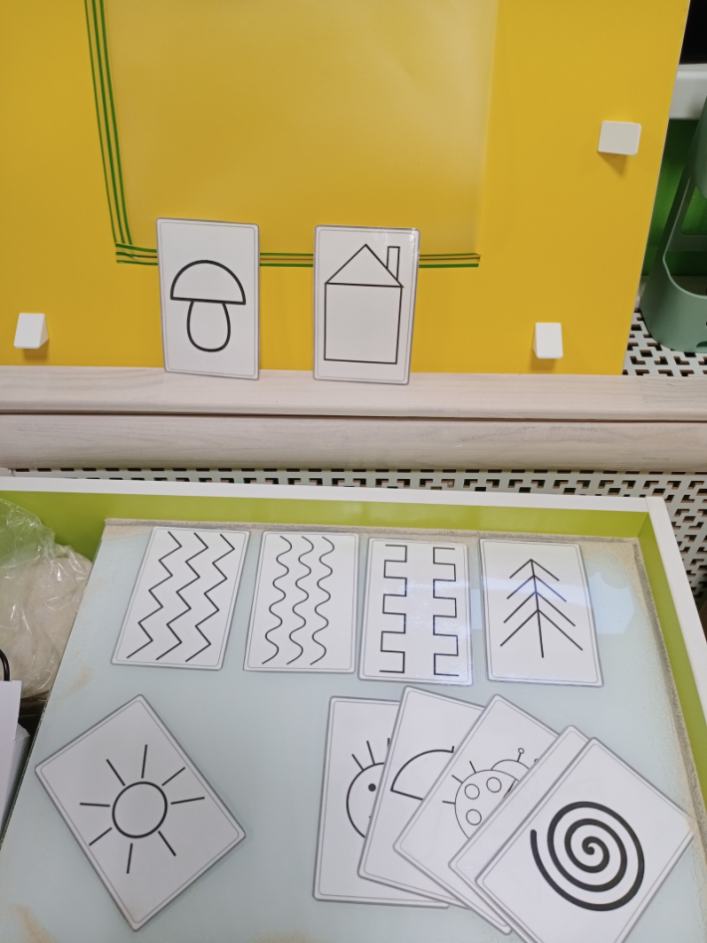 Воронка
Разнообразные схемы
Небольшие предметы и животные
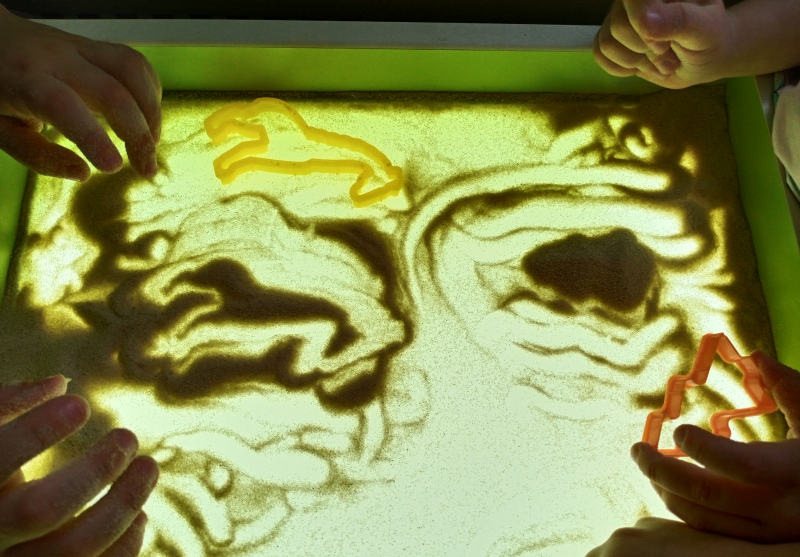 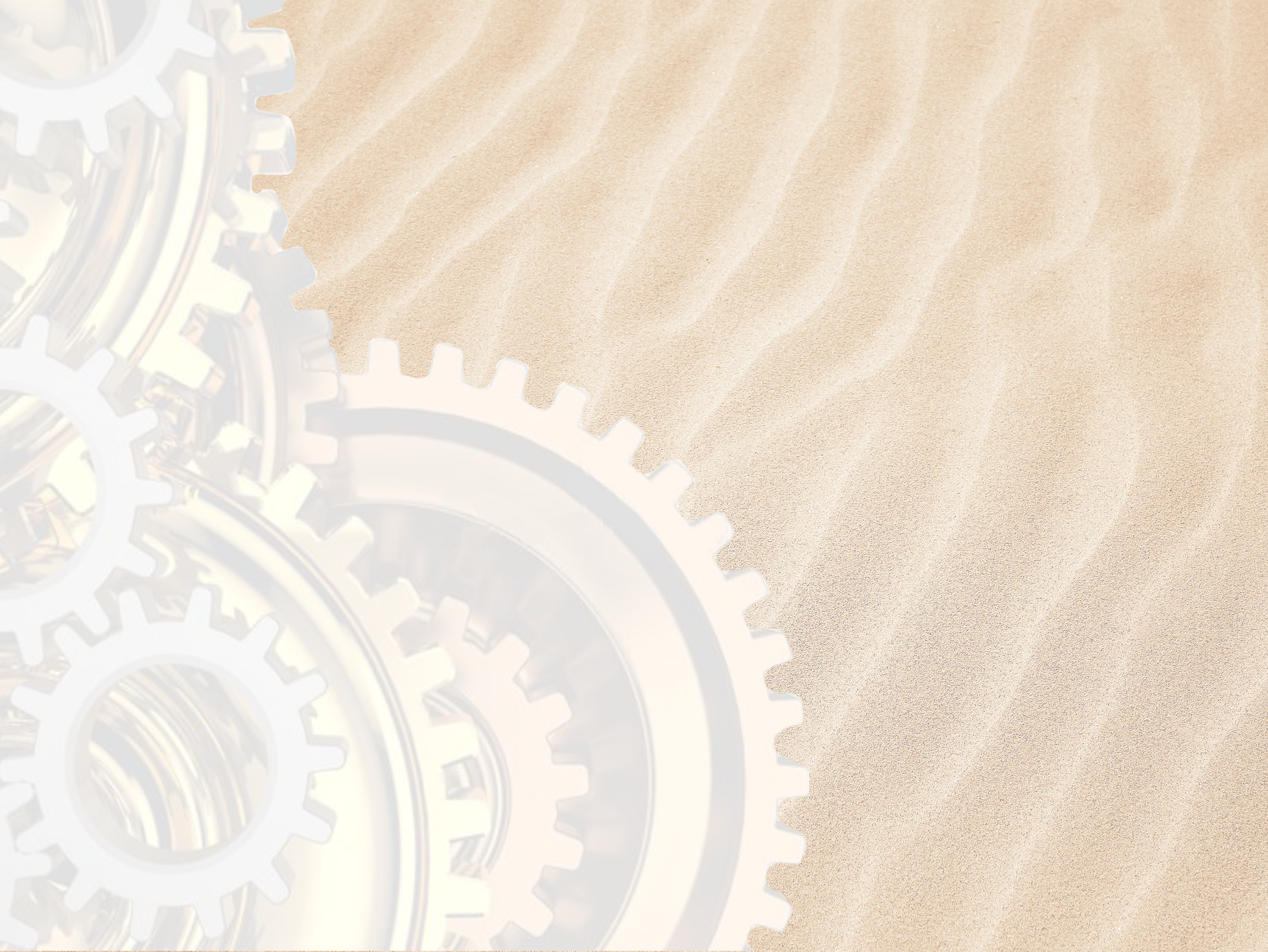 Примерный перечень игр, реализуемых на световом столе для рисования песком
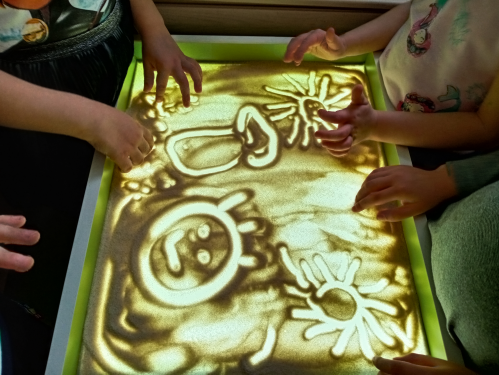 Рисование по собственному замыслу
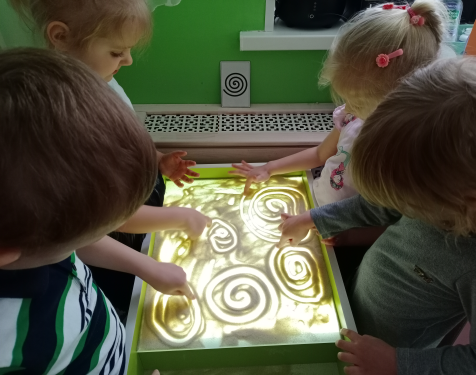 Рисование по образцу
«Ручеек»
На что это похоже?
Что пропало?
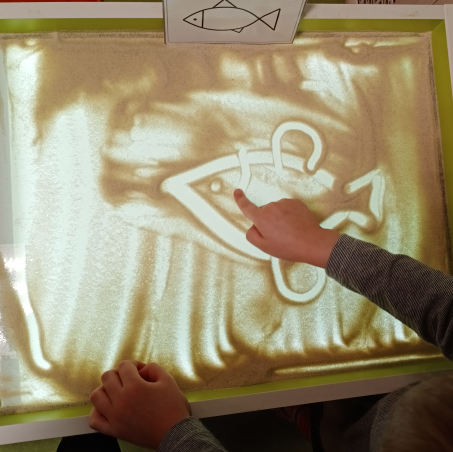 Секрет
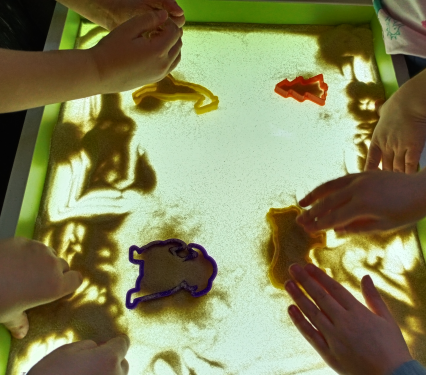 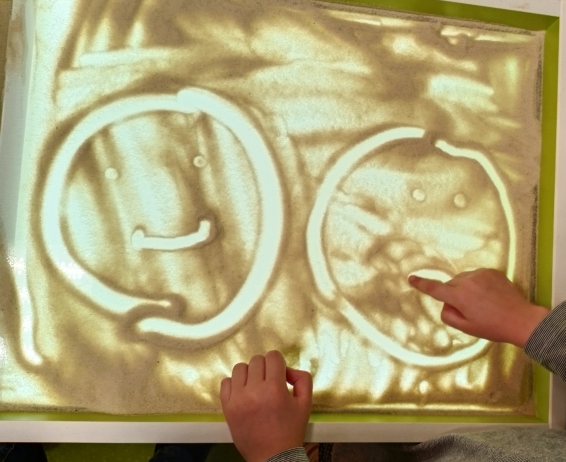 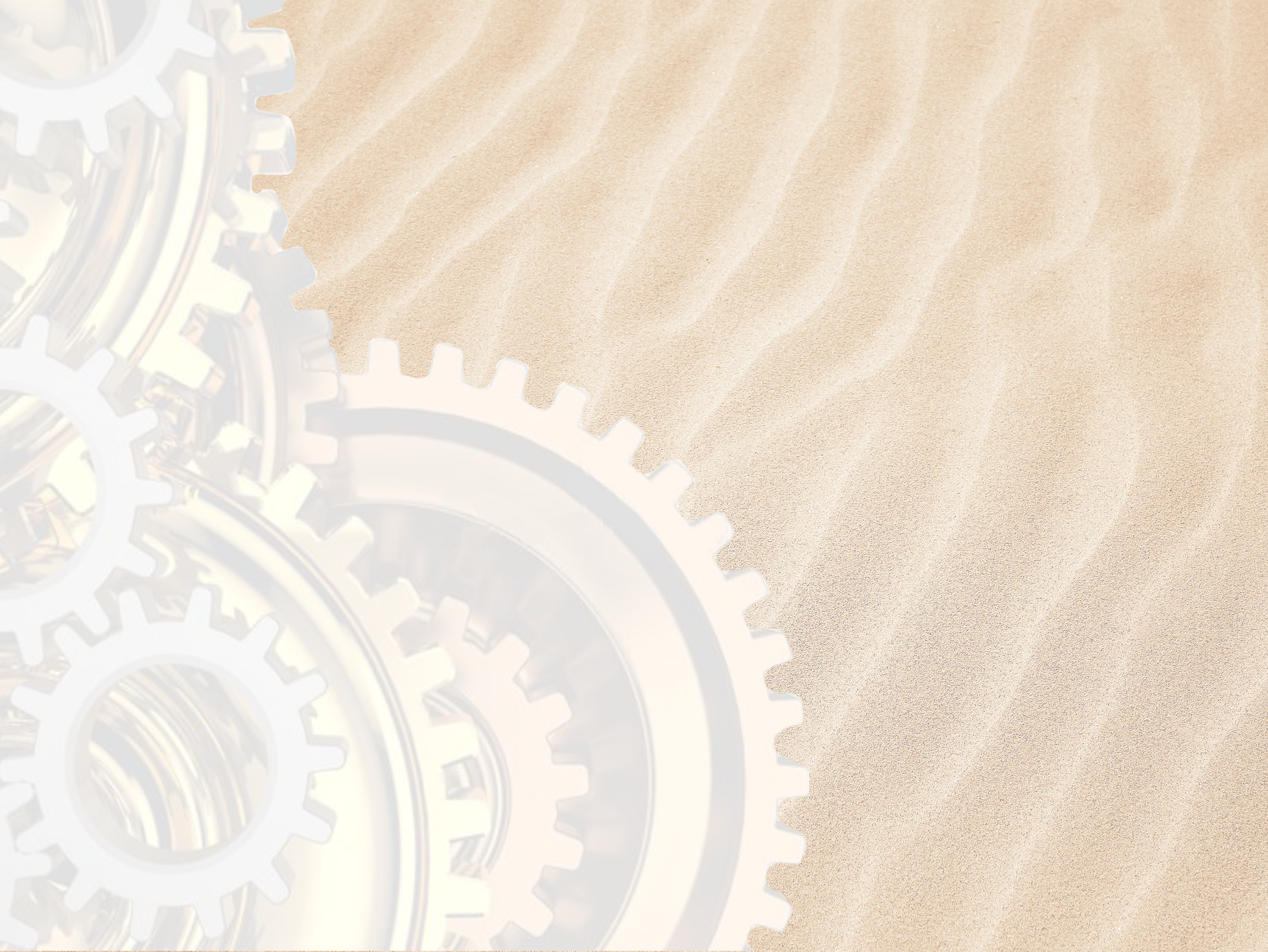 Примерный перечень игр, реализуемых на световом столе для рисования песком
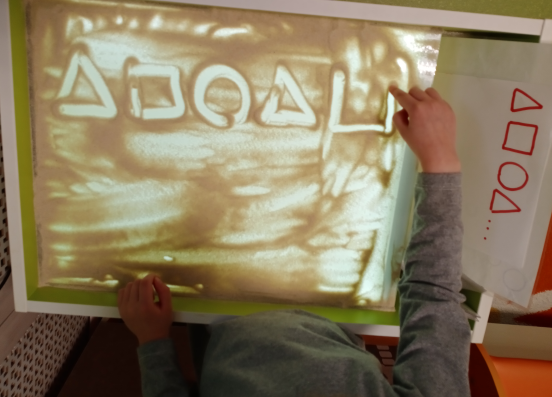 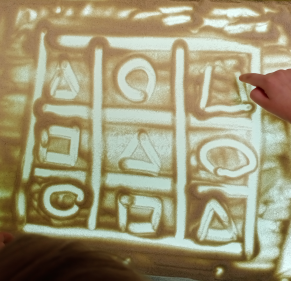 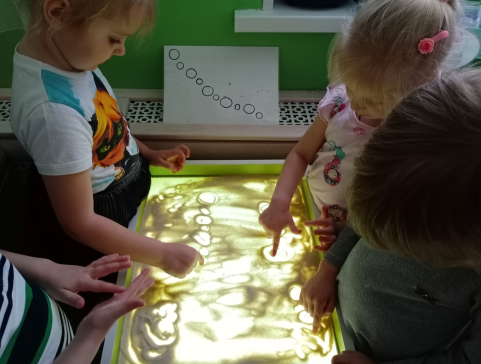 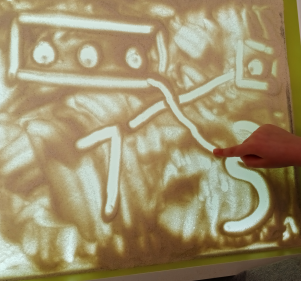 Судоку
Не ошибись
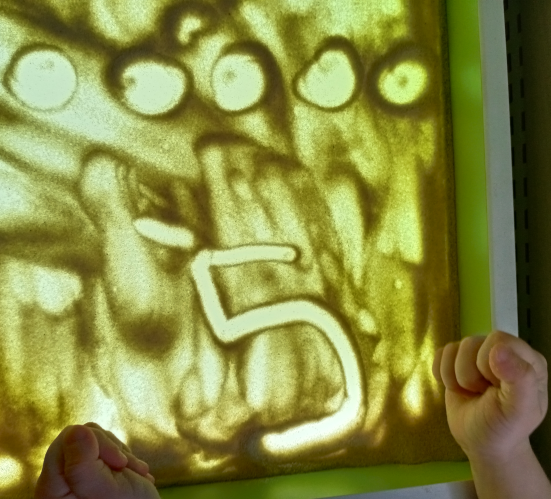 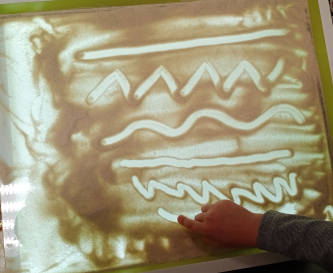 Продолжи ряд
Бесконечные следы
Расскажи, что знаешь
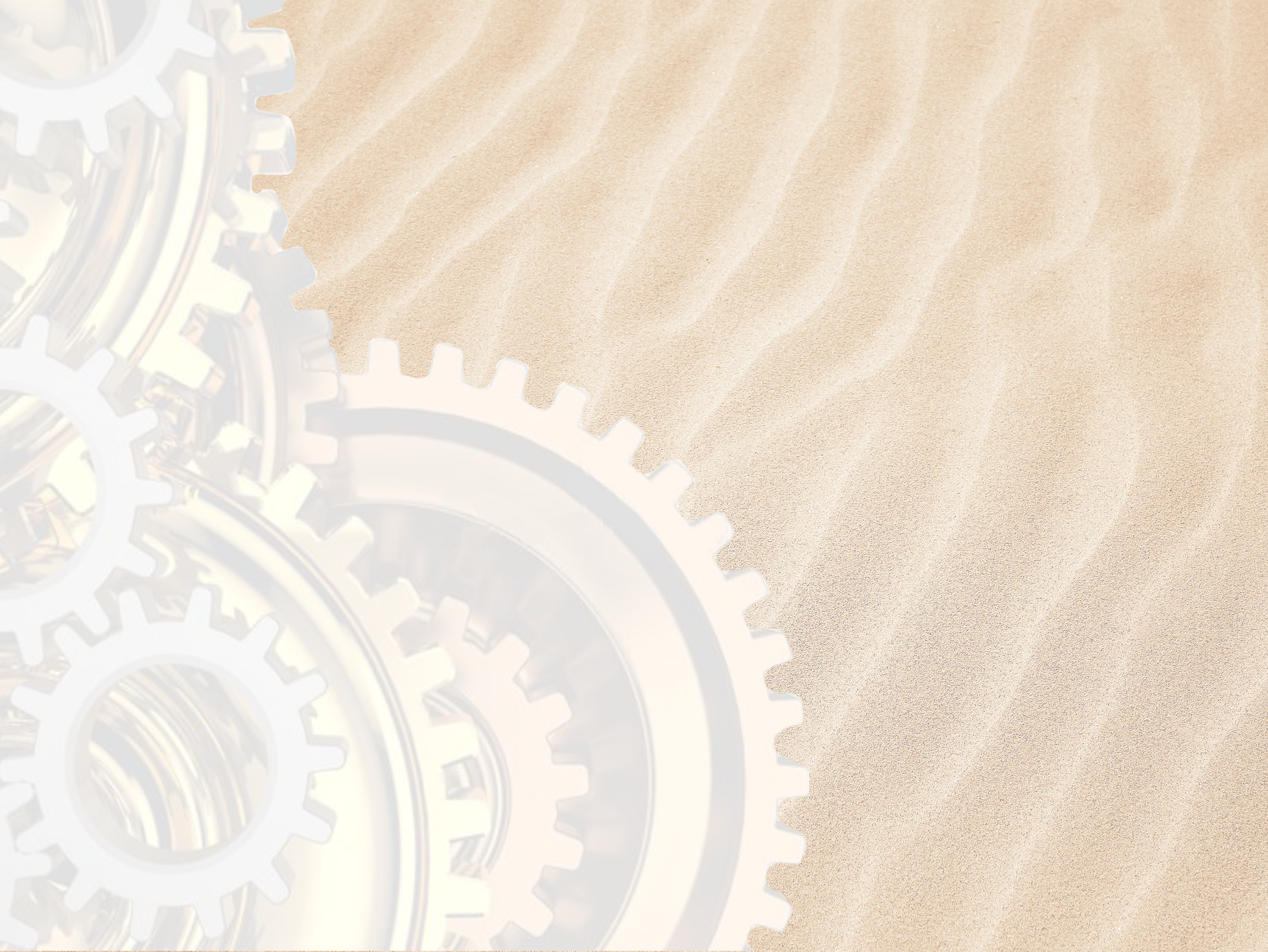 Световой стол для рисования песком – эффективный инструмент, позволяющий перенести образовательный процесс на новый уровень, раскрыть внутренние резервы и природные способности детей
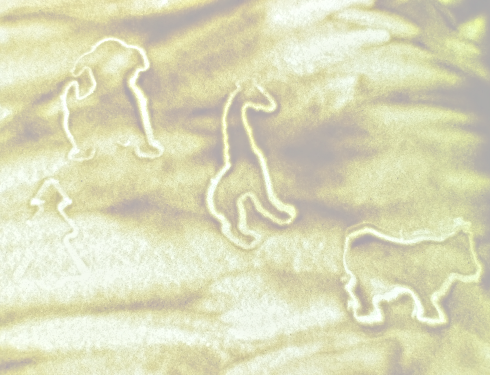 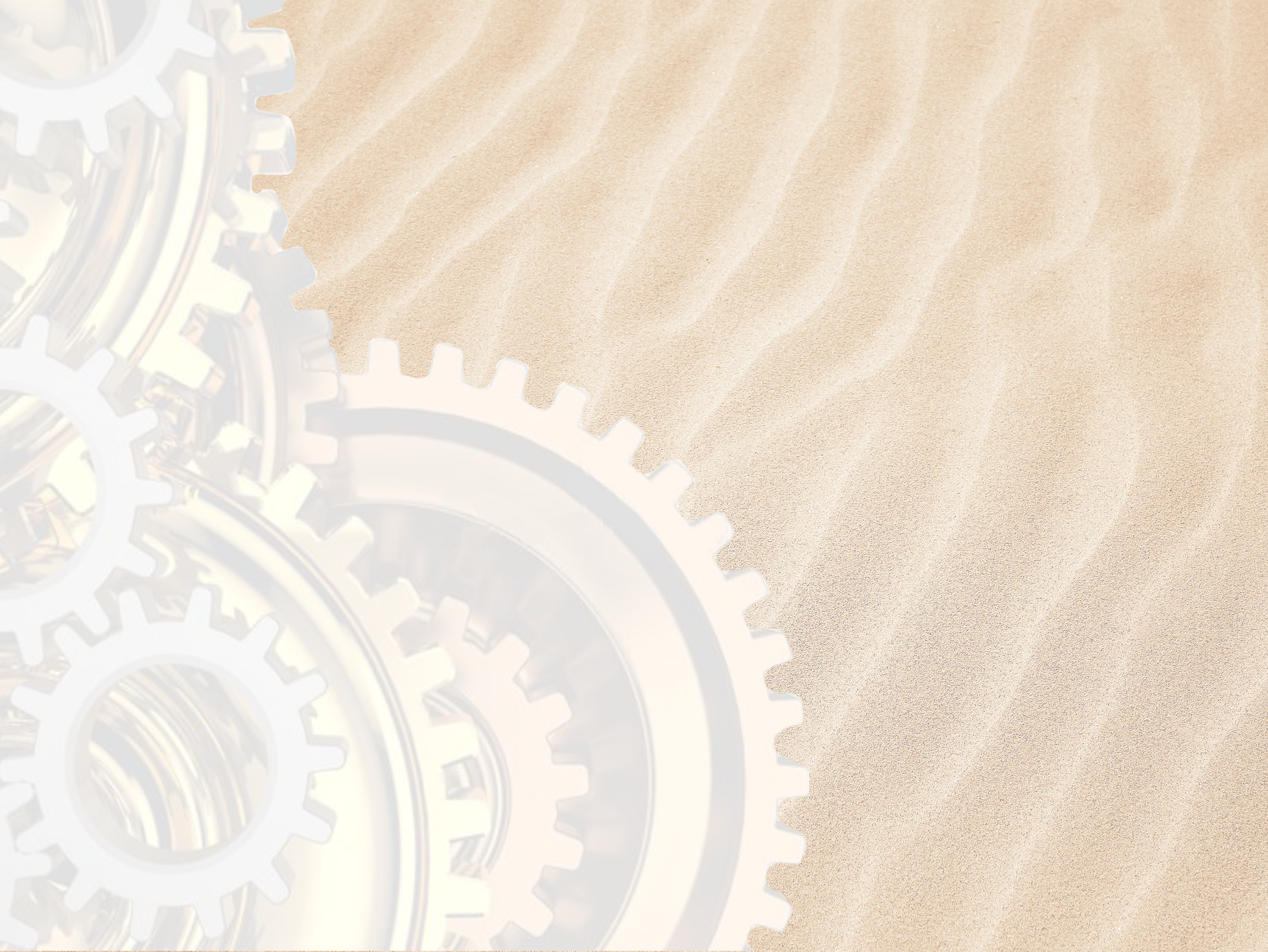 СПАСИБО 
ЗА ВНИМАНИЕ!